DeVry University
College of Engineering and Information Sciences
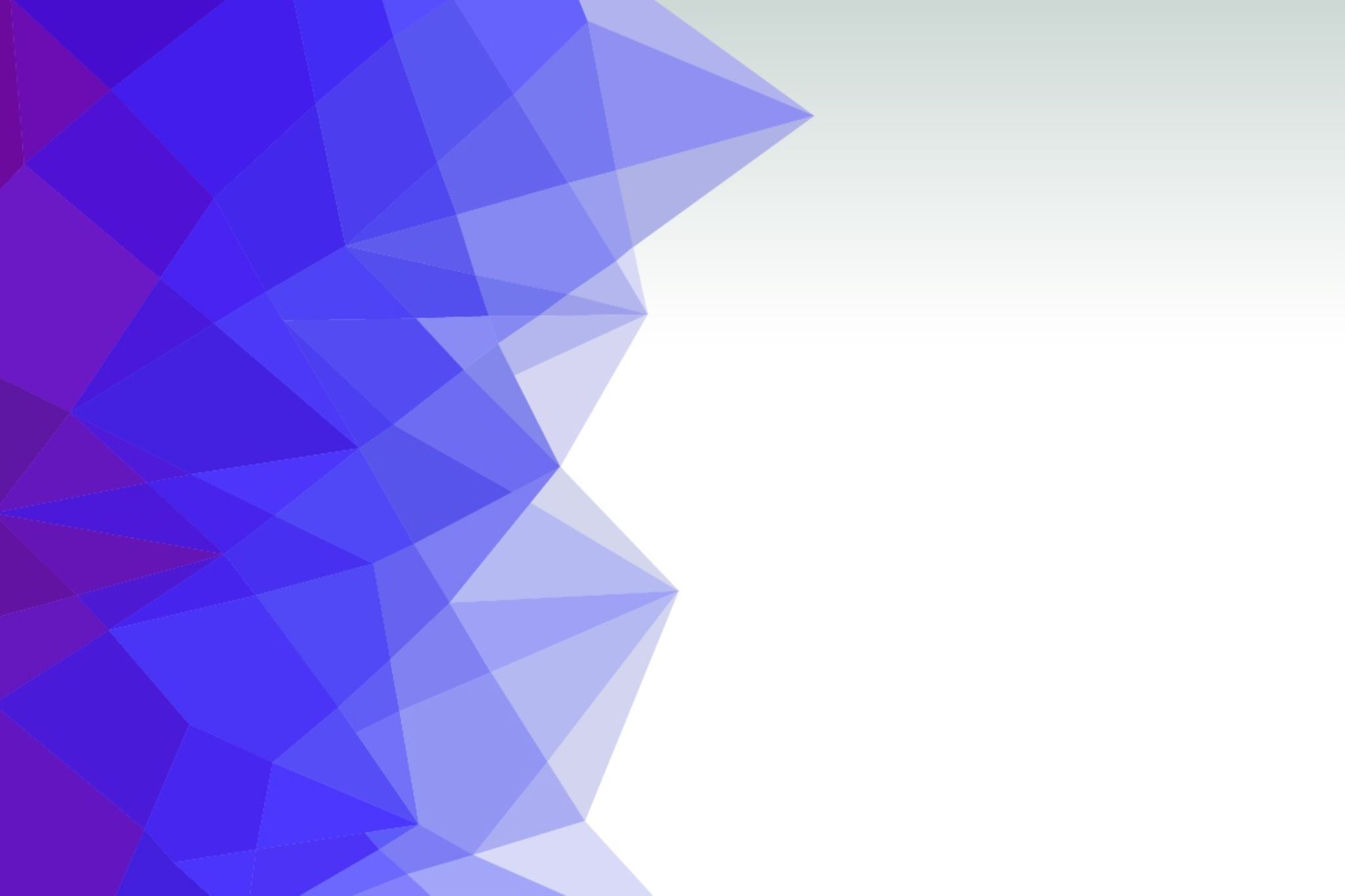 Python Stock Tracking Project
By;- Temesgen Kune
Bachelor, DeVry University
Professor: Ahmed Azam
CEIS150:  Programming with Objects	
						Jun28, 2023
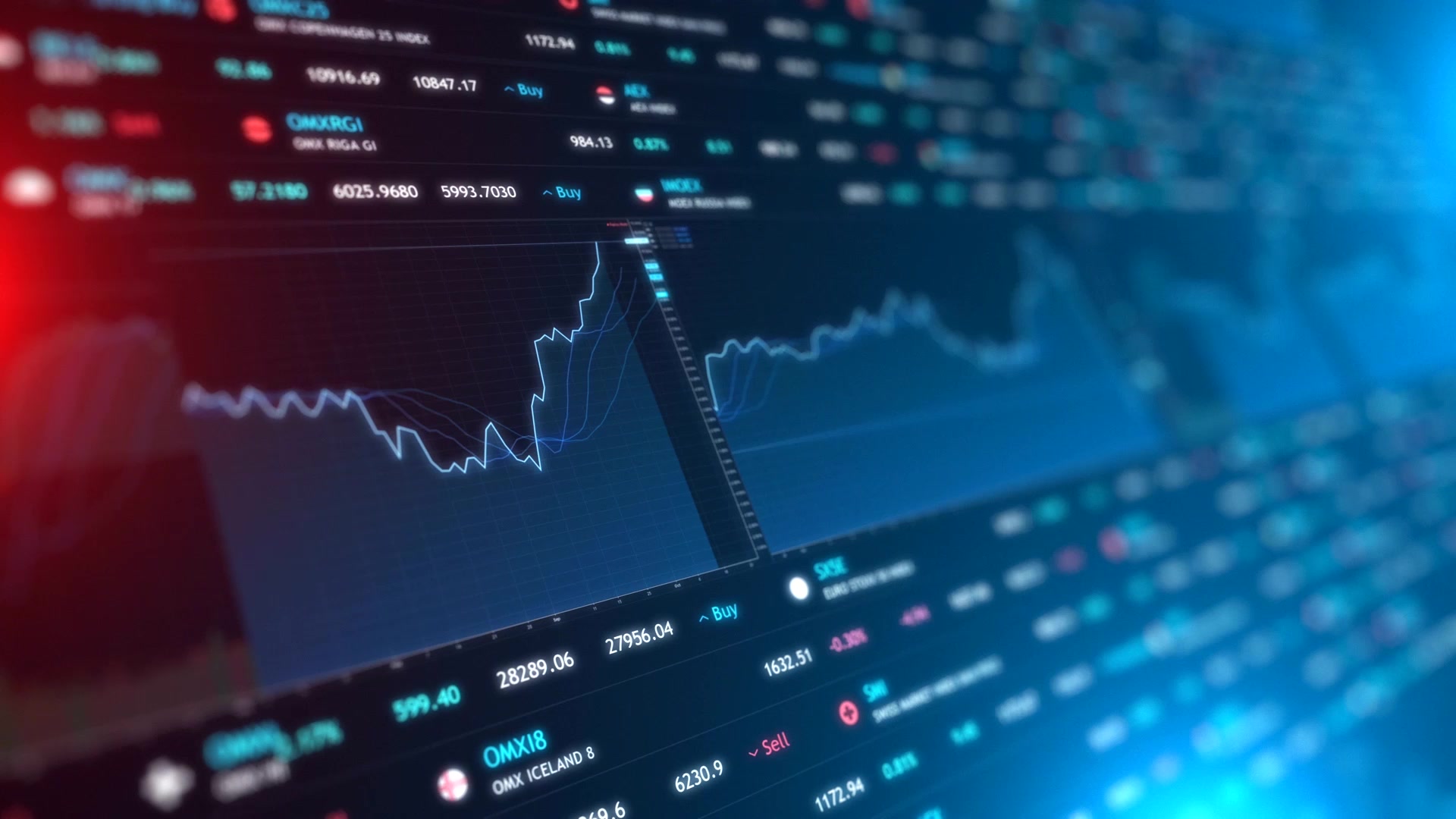 Introduction
Creating applications in Python by using object-oriented techniques to develop a stock tracking application. 
The application will have both console and GUI (Graphical User Interfaces). 
By processing the historical stock data, profit/loss reports can be generated. 
The system will use the Python libraries to create charts and get historical stock data from web sites.
Objectives – Module 1
Program
Screen shot of Python program running successfully.
Objectives – Module 2
Class Diagram
Paste your Visio Class Diagram
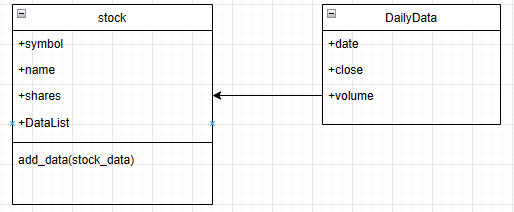 Class Code
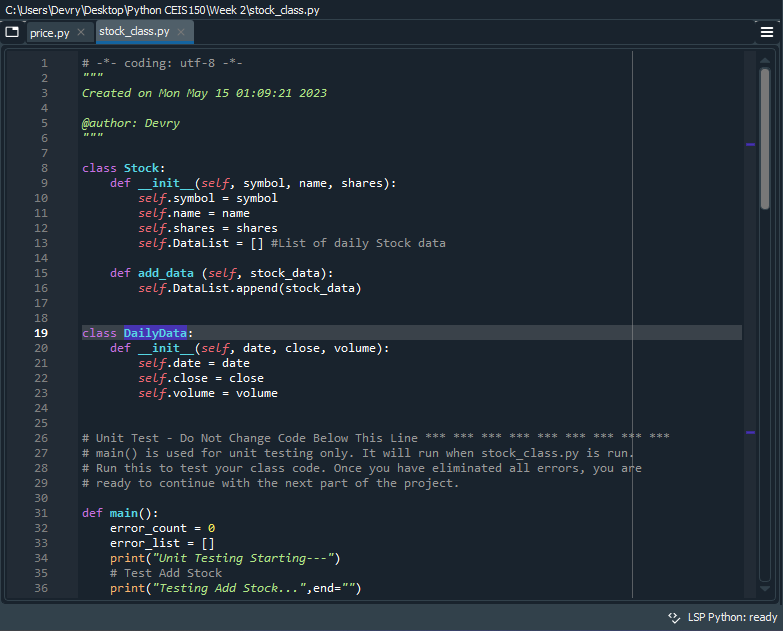 Screen Shot of your stock_class.py file.
Unit Test
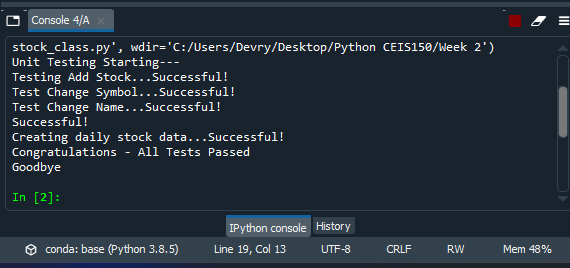 Screen Shot of your successful
 unit test.
Unit Test
File and success
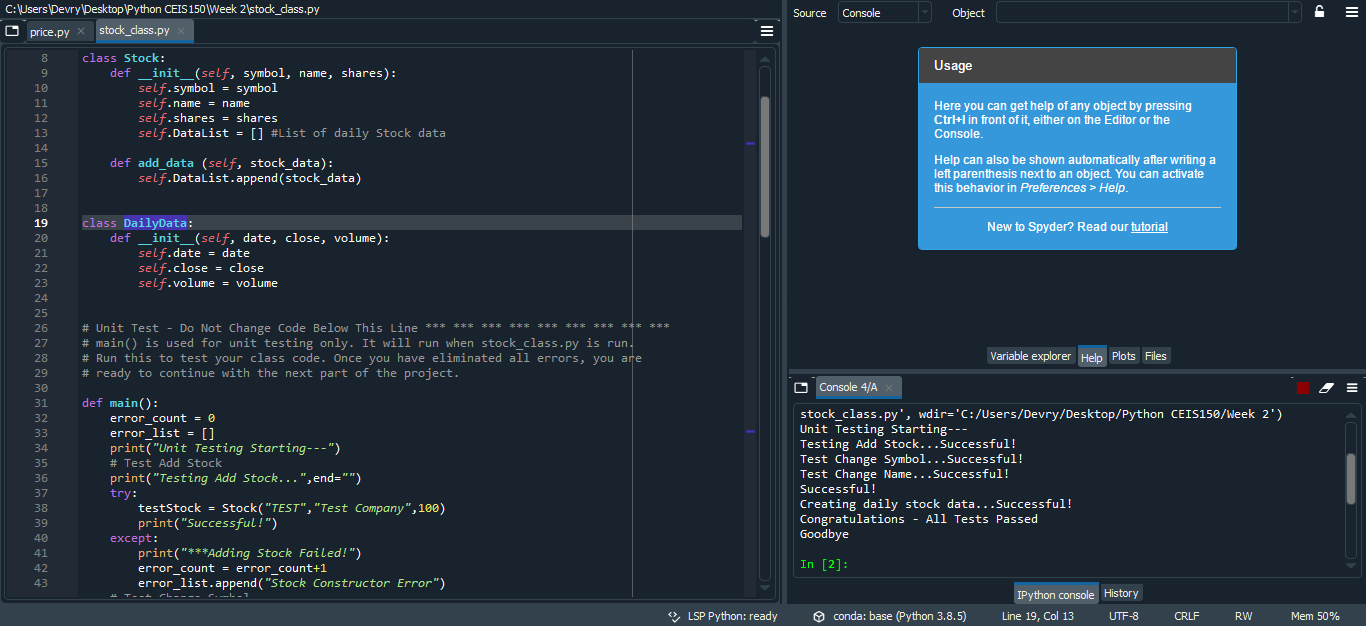 Objectives – Module 3
Adding a Stock
Paste a screen shot of your working Stock program.
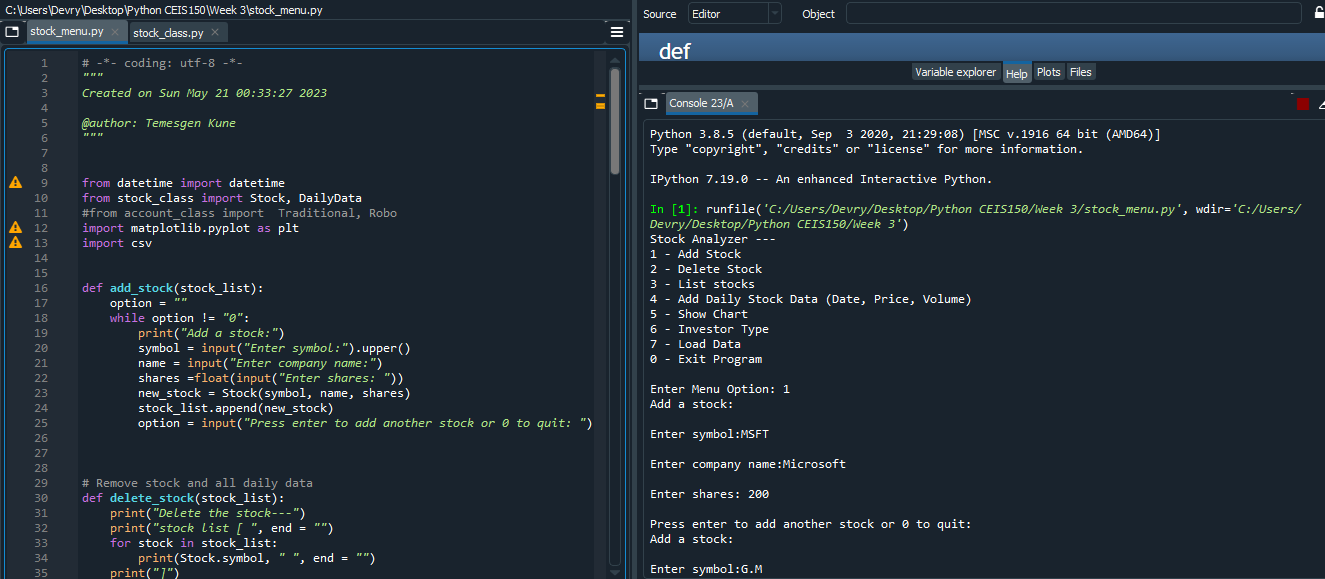 Listing 3 Stocks
Paste a screen shot of your working Stock program.
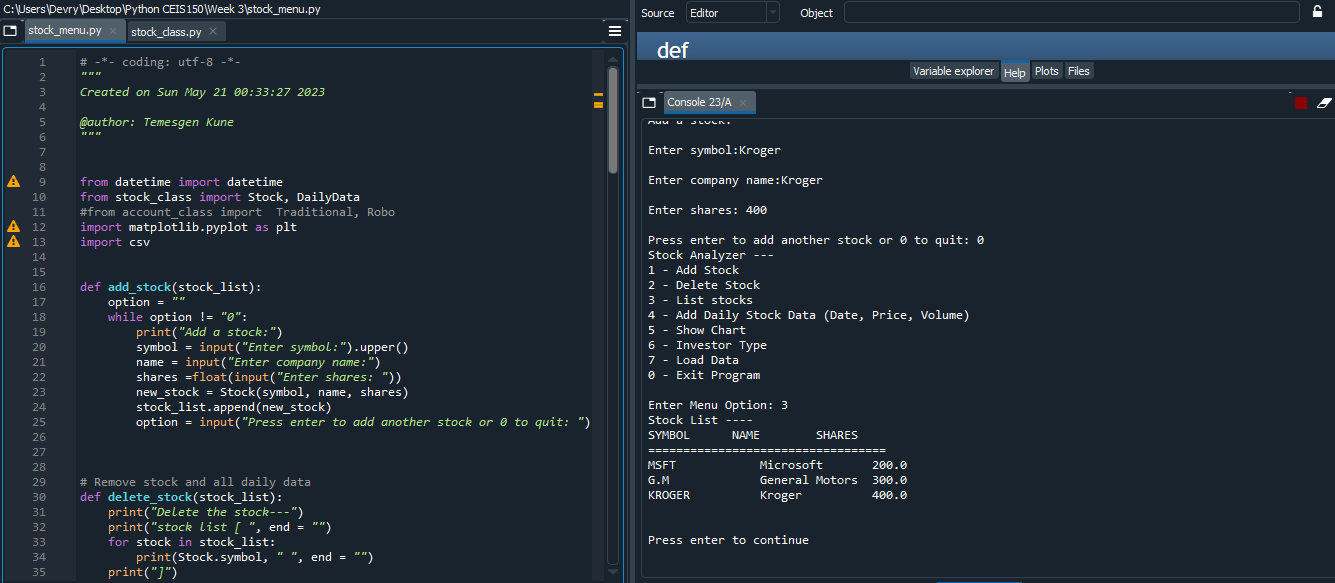 Daily Data
Paste a screen shot of your working Stock program.
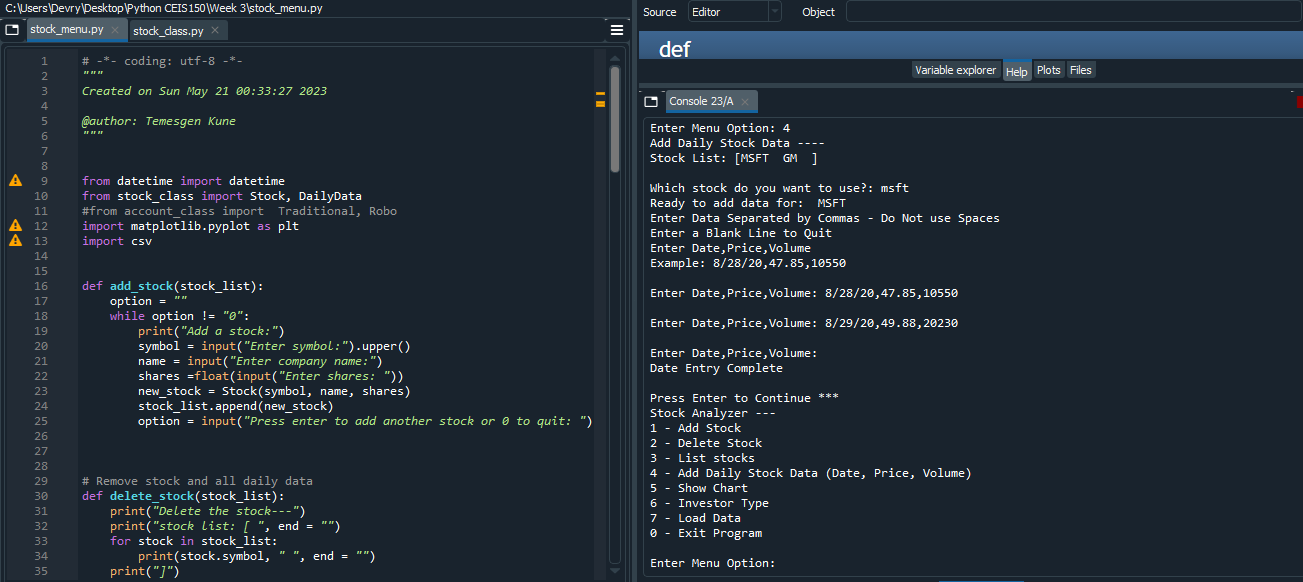 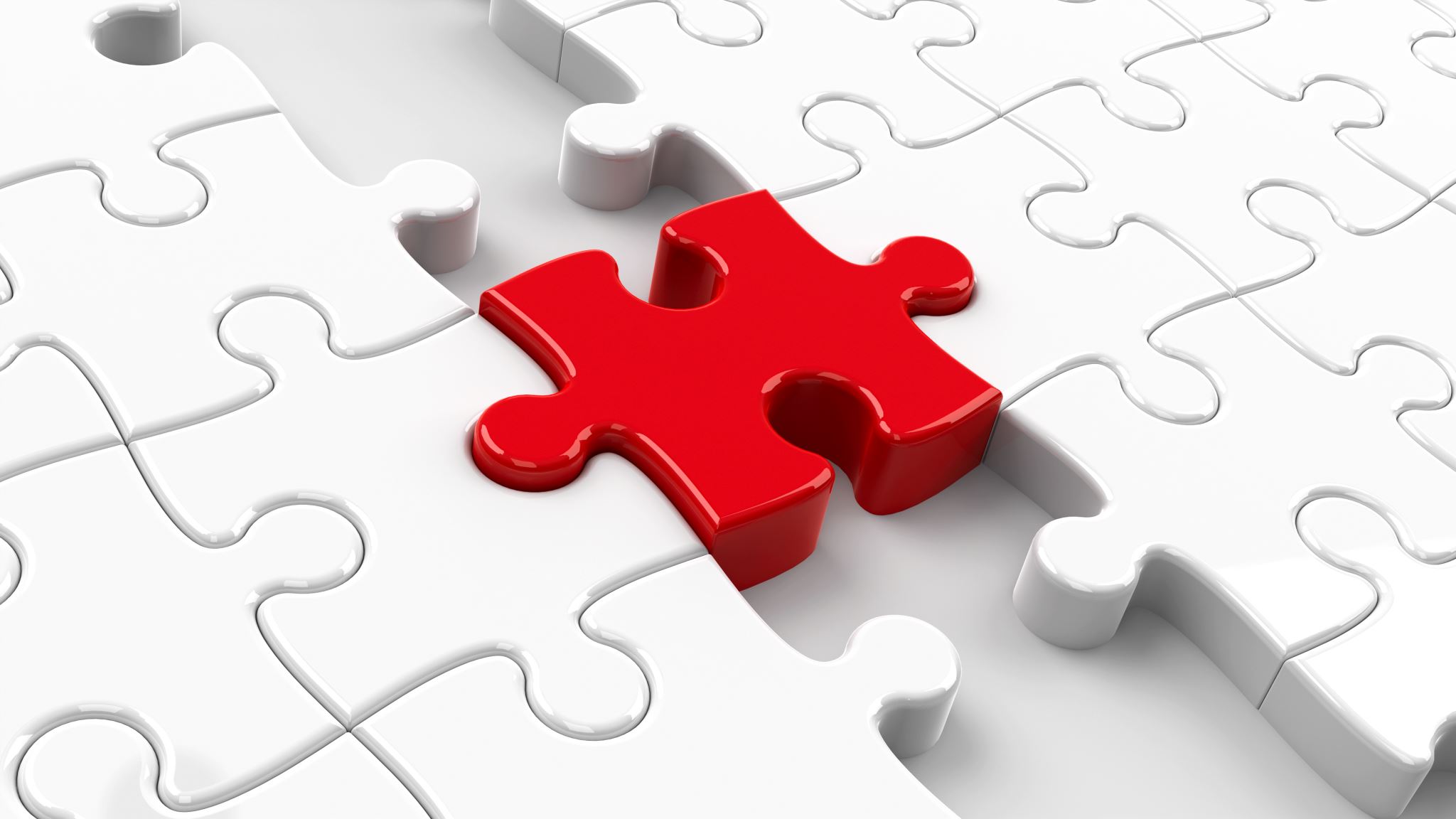 Objectives – Module 4
Implement inheritance in the stock program
Create three classes
Run Unit Test
Inherited classes
Paste a screen shot of your classes
Unit Tests
Paste a screen shot of your unit tests successfully completed
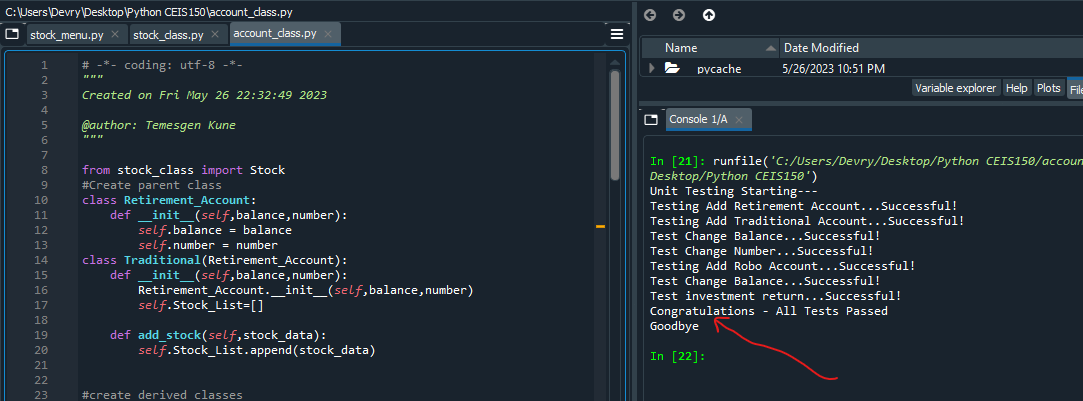 Stock menu program
Paste a screen shot of your classes in the main program

Traditional Type
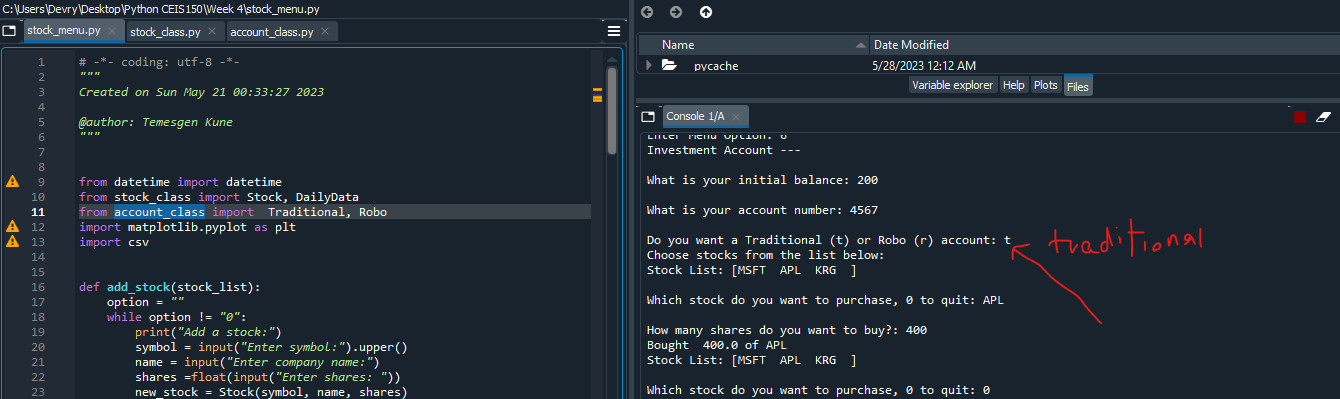 Stock menu program
Paste a screen shot of your classes in the main program

Robo type
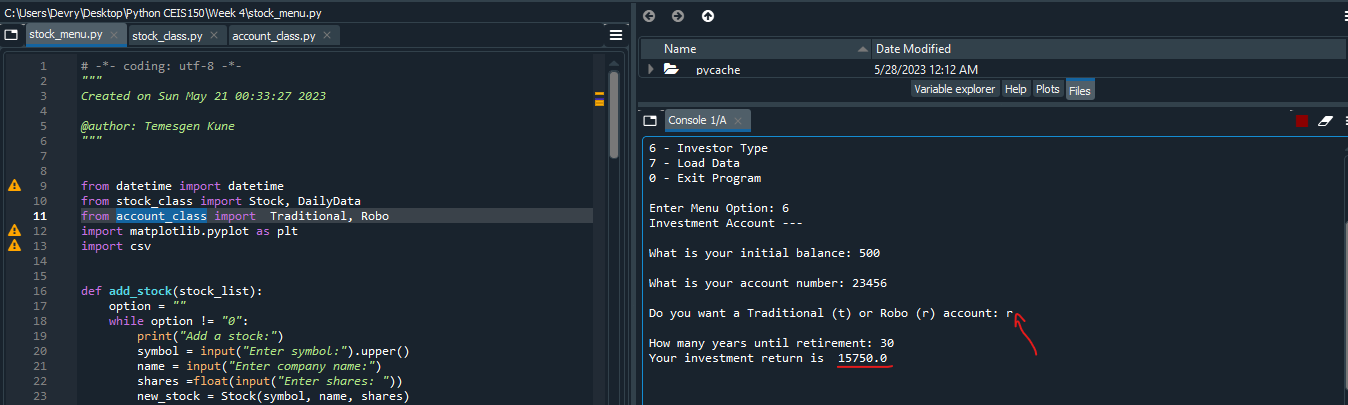 Stock menu program
Paste a screen shot of your classes in the main program

Robo type
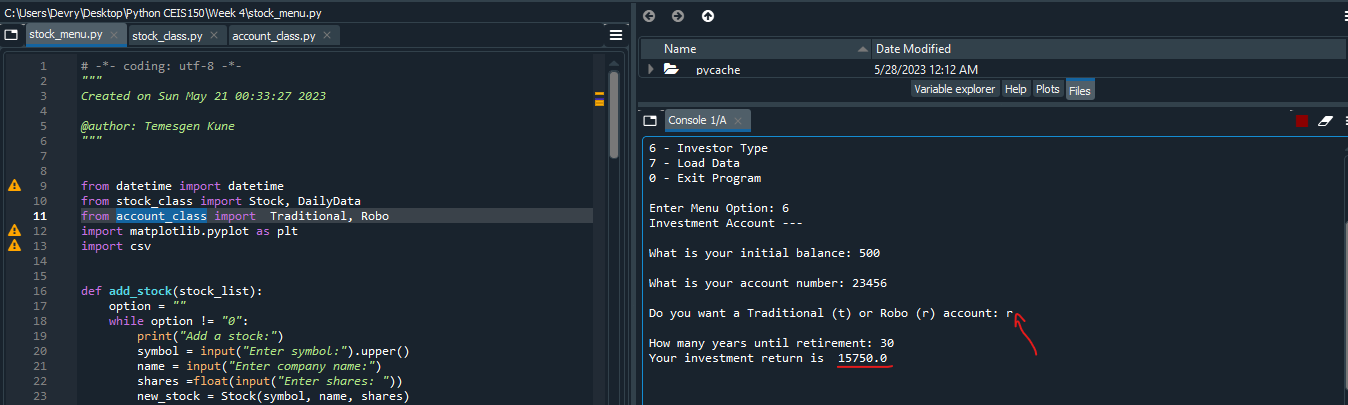 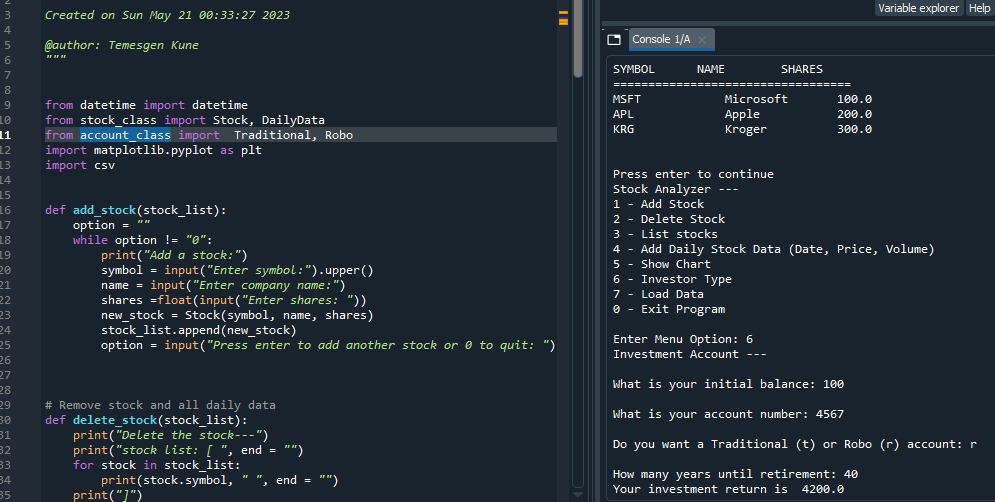 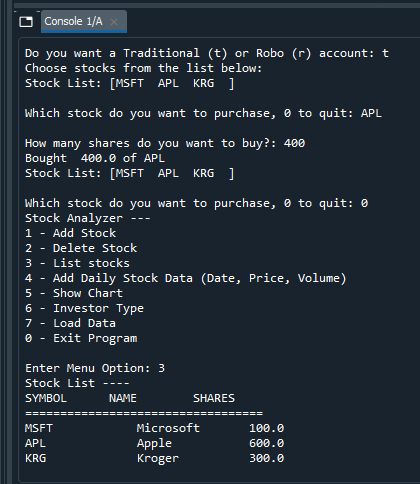 Additional Slides (After Traditional shares)
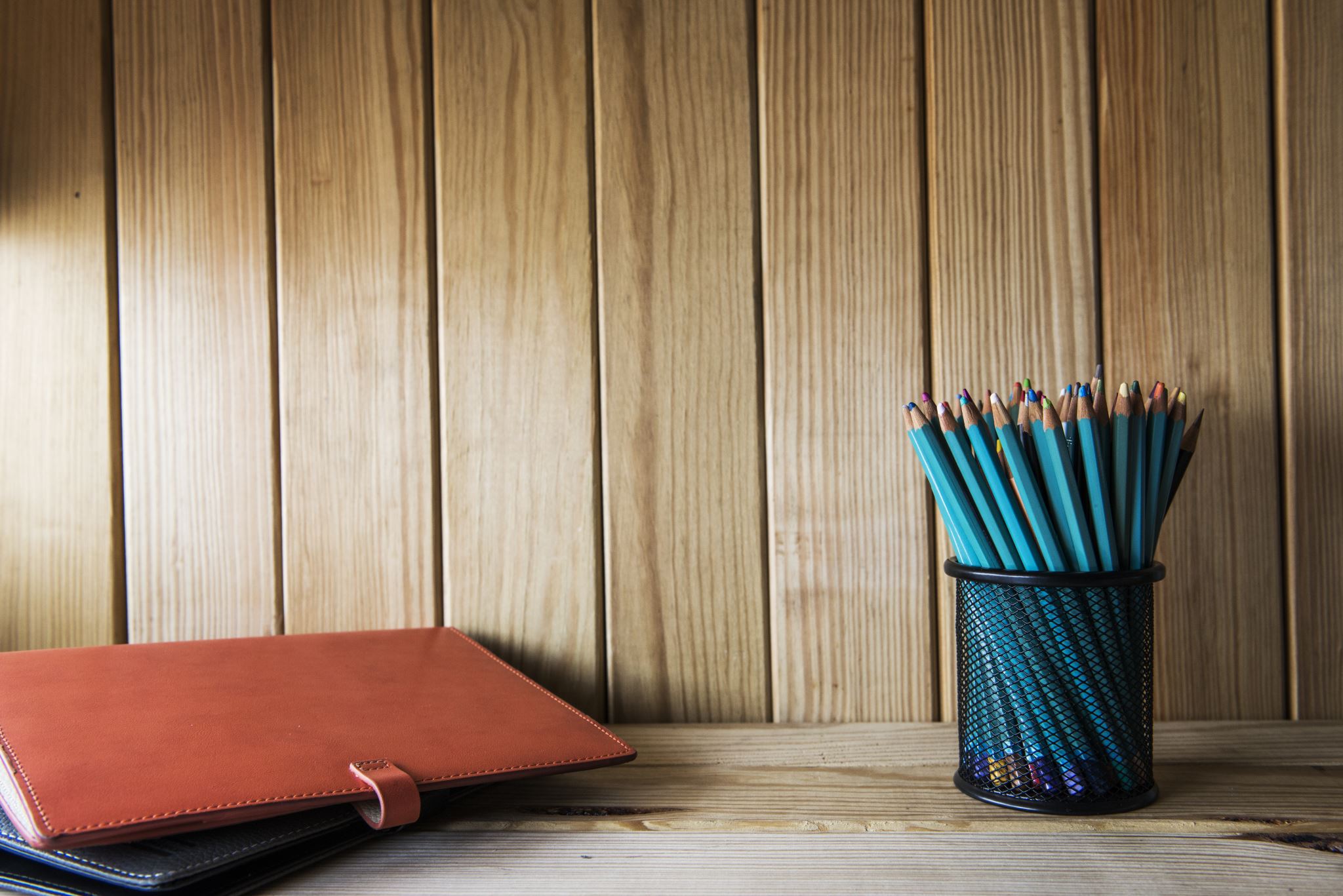 Objectives – Module 5
Use the pyplot class in the matplotlib library to create a simple stock chart.
Chart
Paste a screen shot of your stock chart.
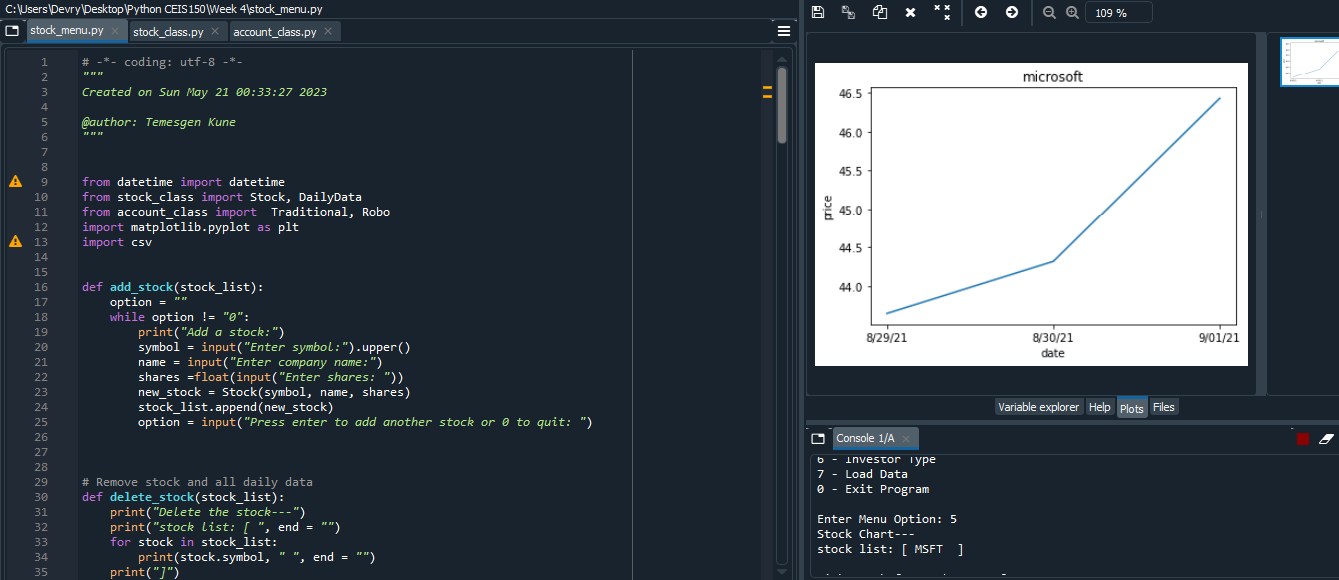 Objectives – Module 6
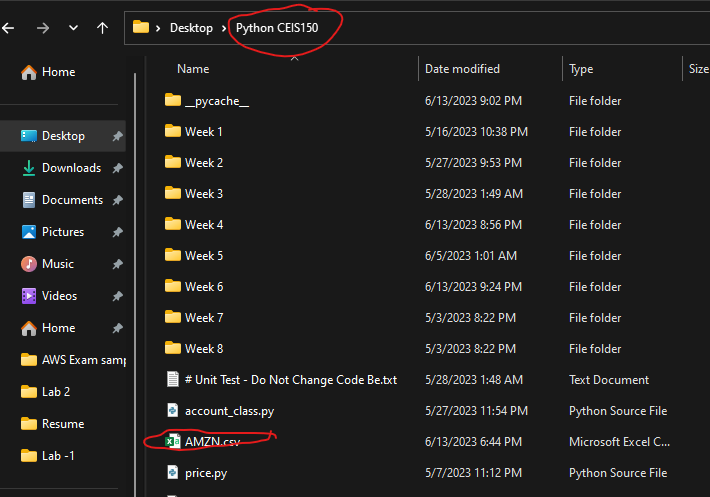 File
Paste a screen shot of the file downloaded from Yahoo finance
Stock Lists
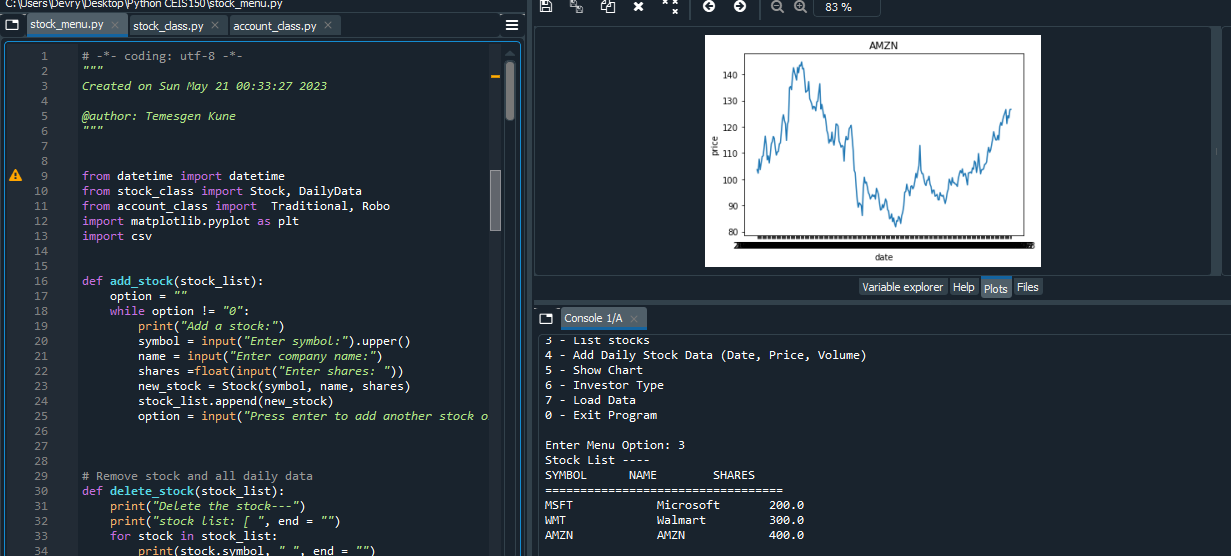 Screenshot of the historical data import
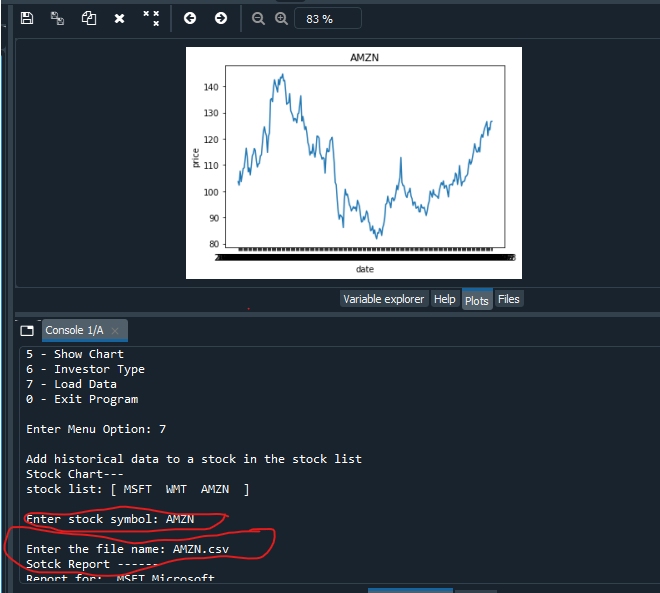 Importing data(CSV file)
Statistical Data
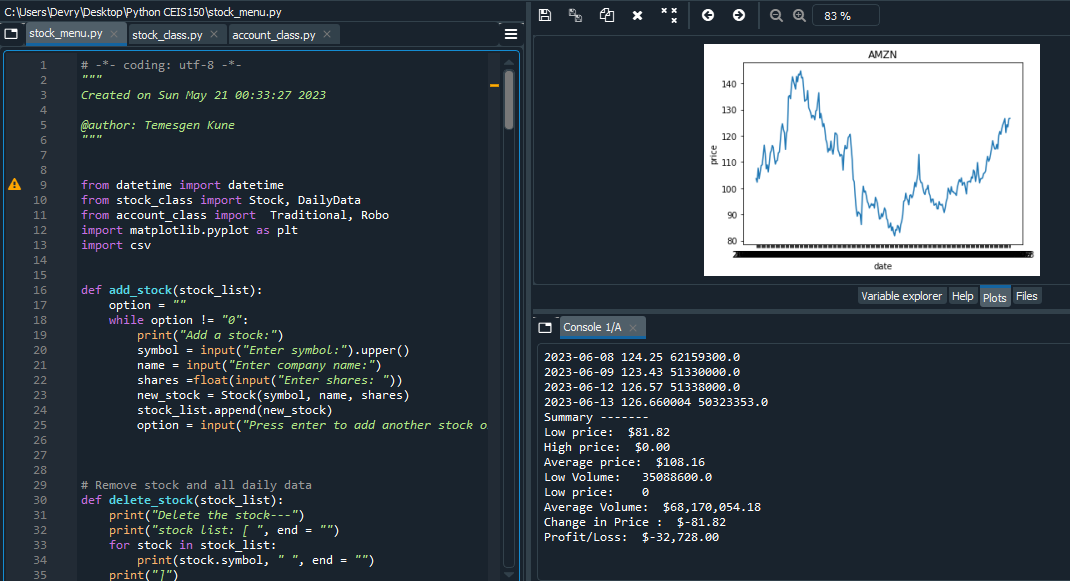 Chart
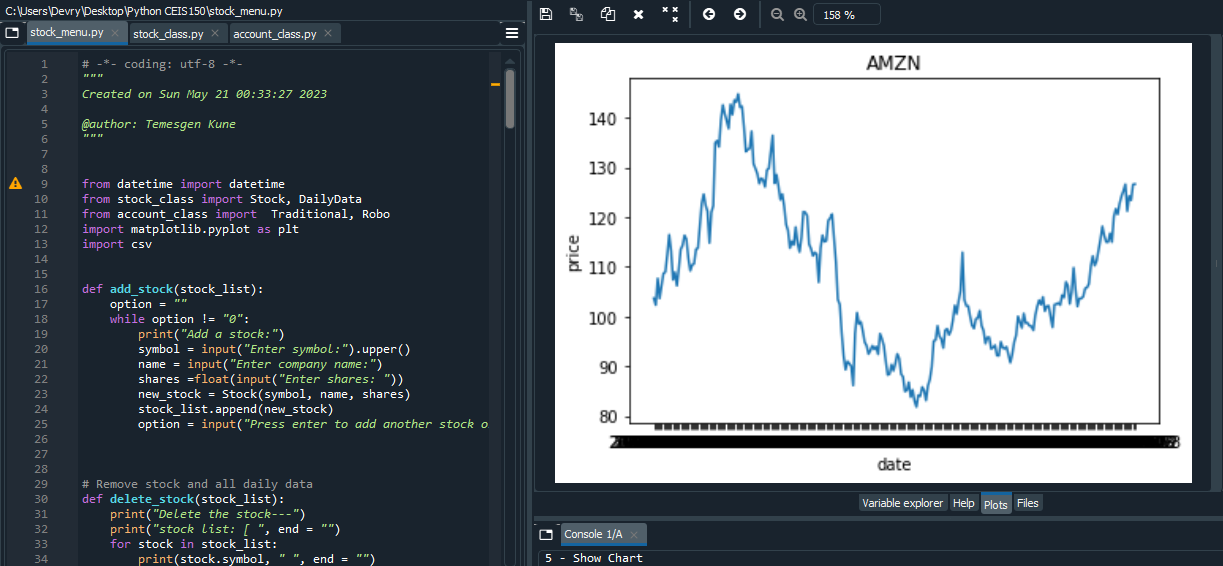 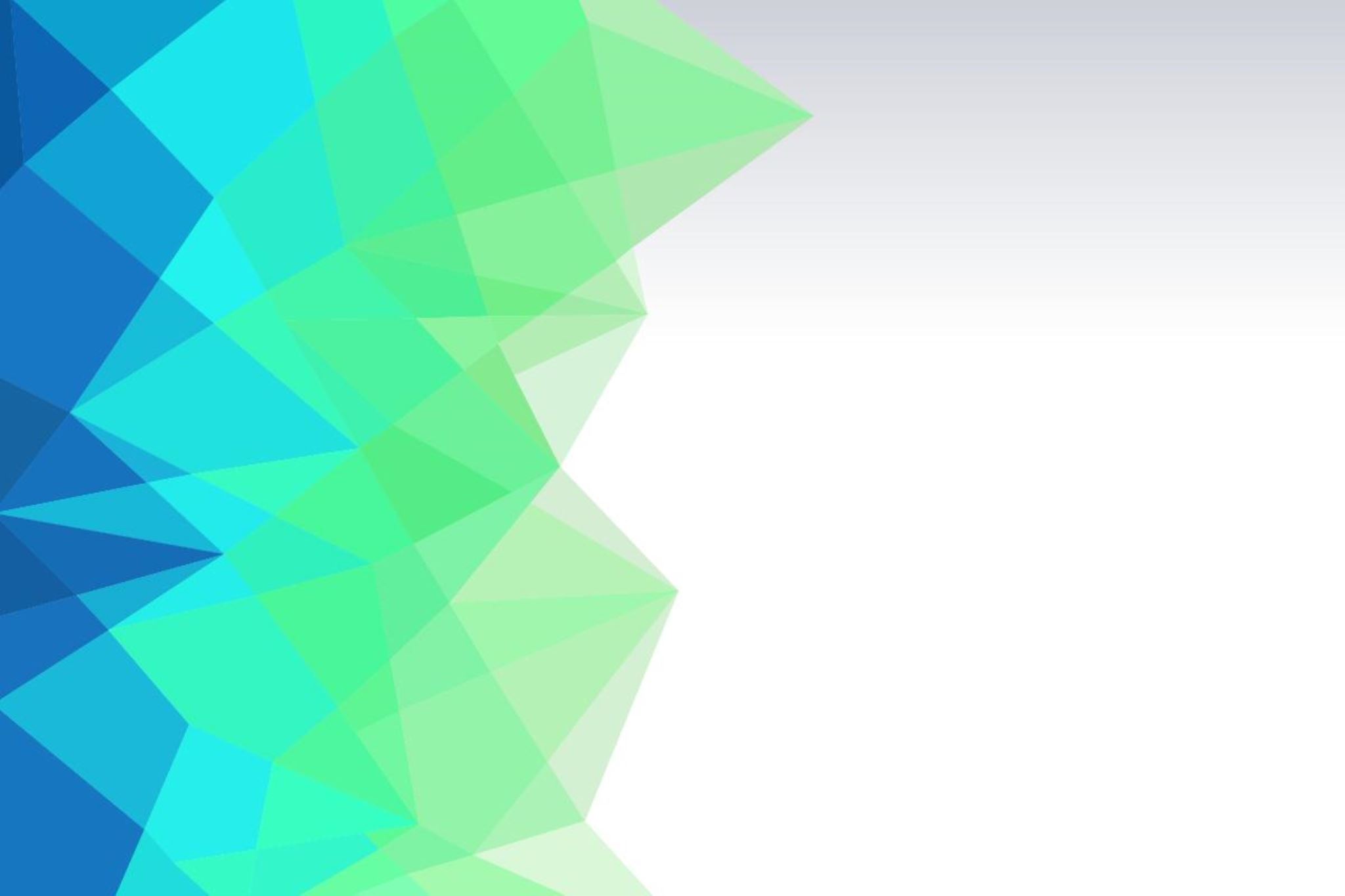 Objectives – Module 7
Use tkinter to implement a graphical user interface.
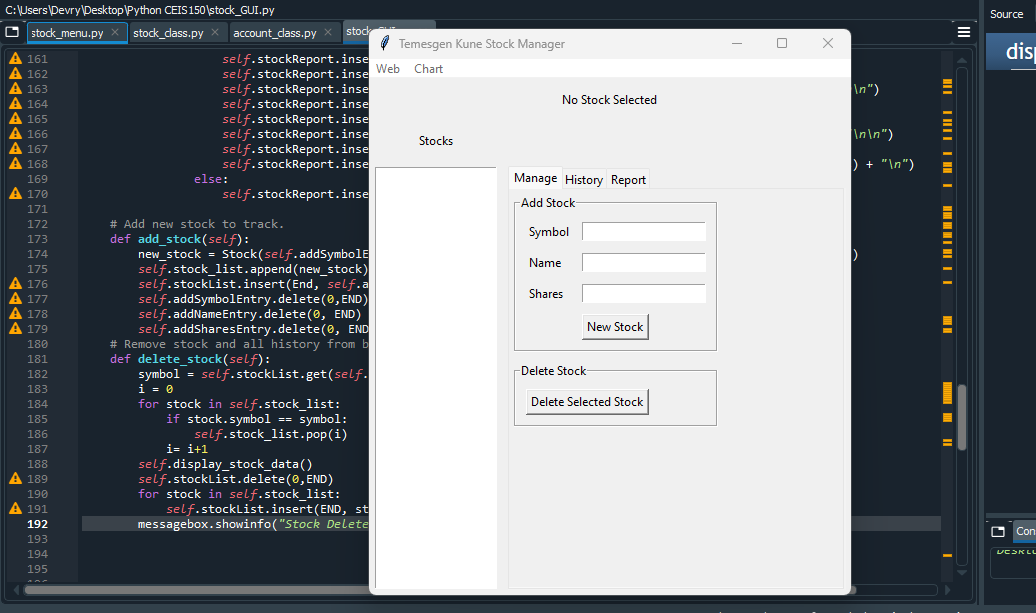 Stocks in GUI
Paste a screen shot of your GUI working
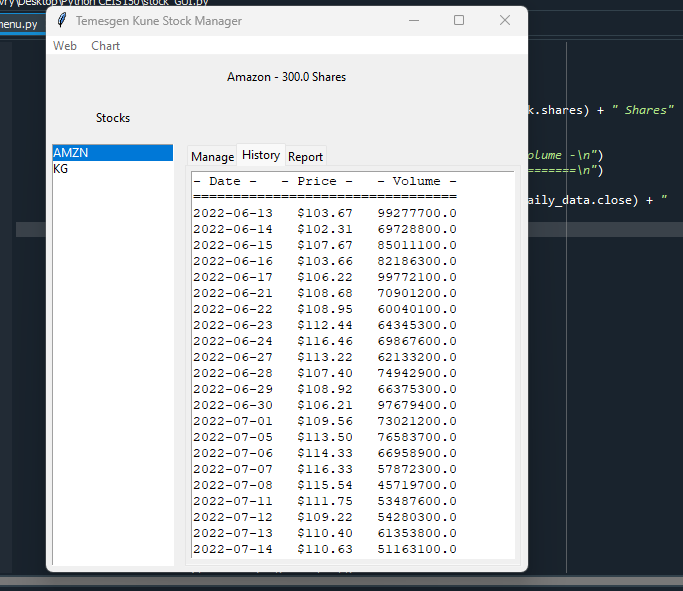 History Tab
Paste a screen shot of your History tab with import working.
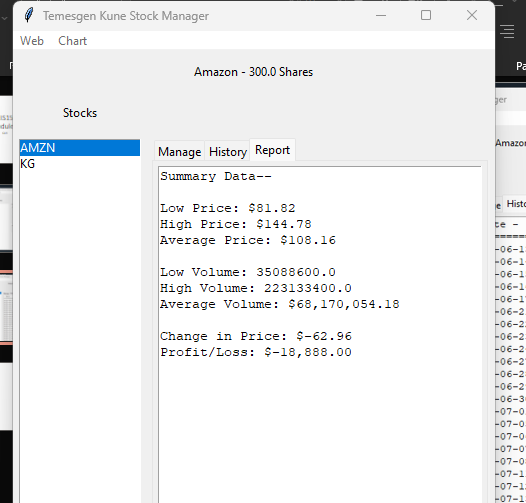 Report Complete
Paste a screen shot of your Report tab
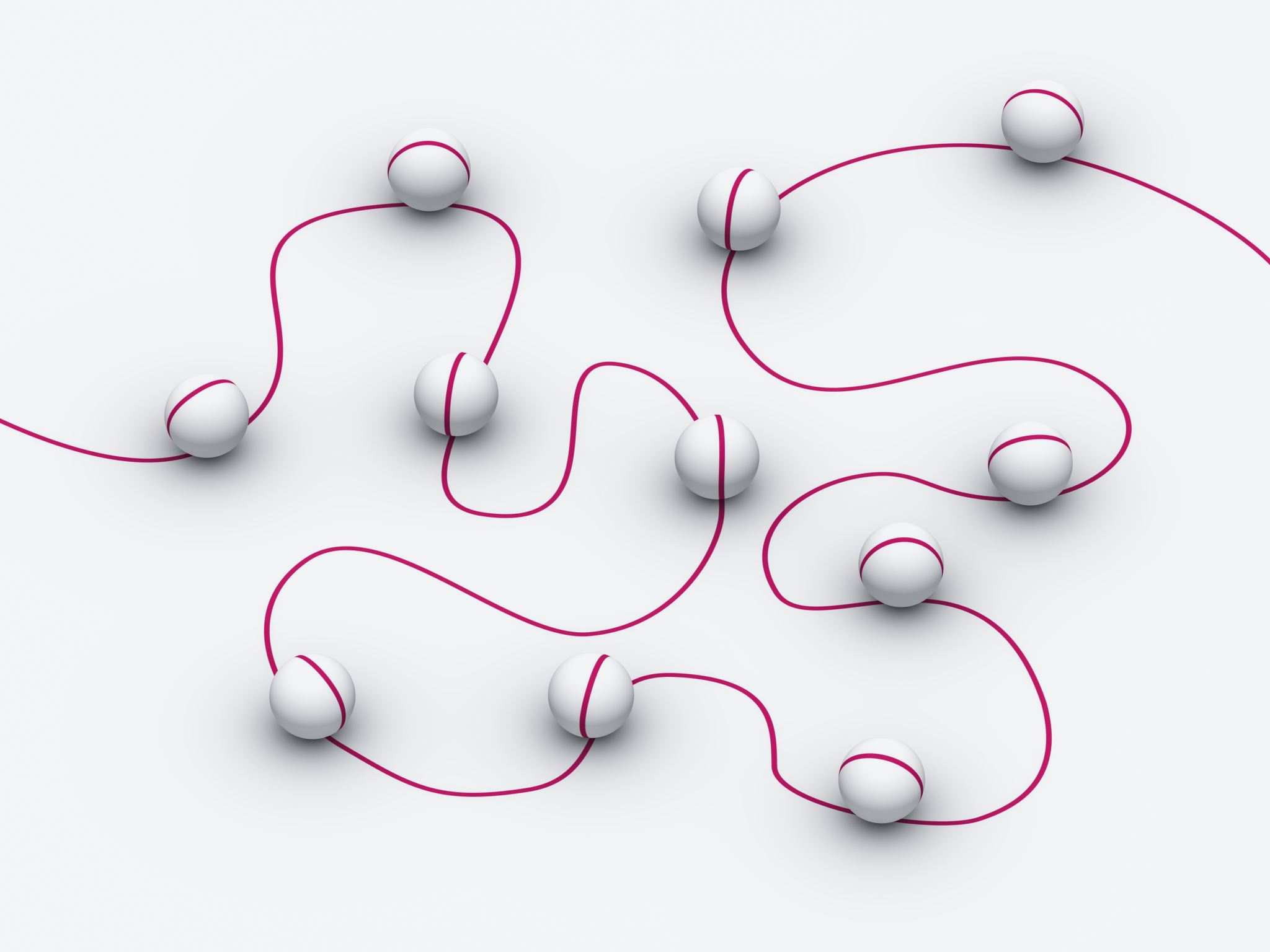 Career Skills DevelopedConclusion
Creating classes that represent real-world entities or concepts.

Encapsulation by bundling data and related methods within a class. 
Writing more flexible and extensible code by leveraging dynamic binding and method overriding.
Analyzing data
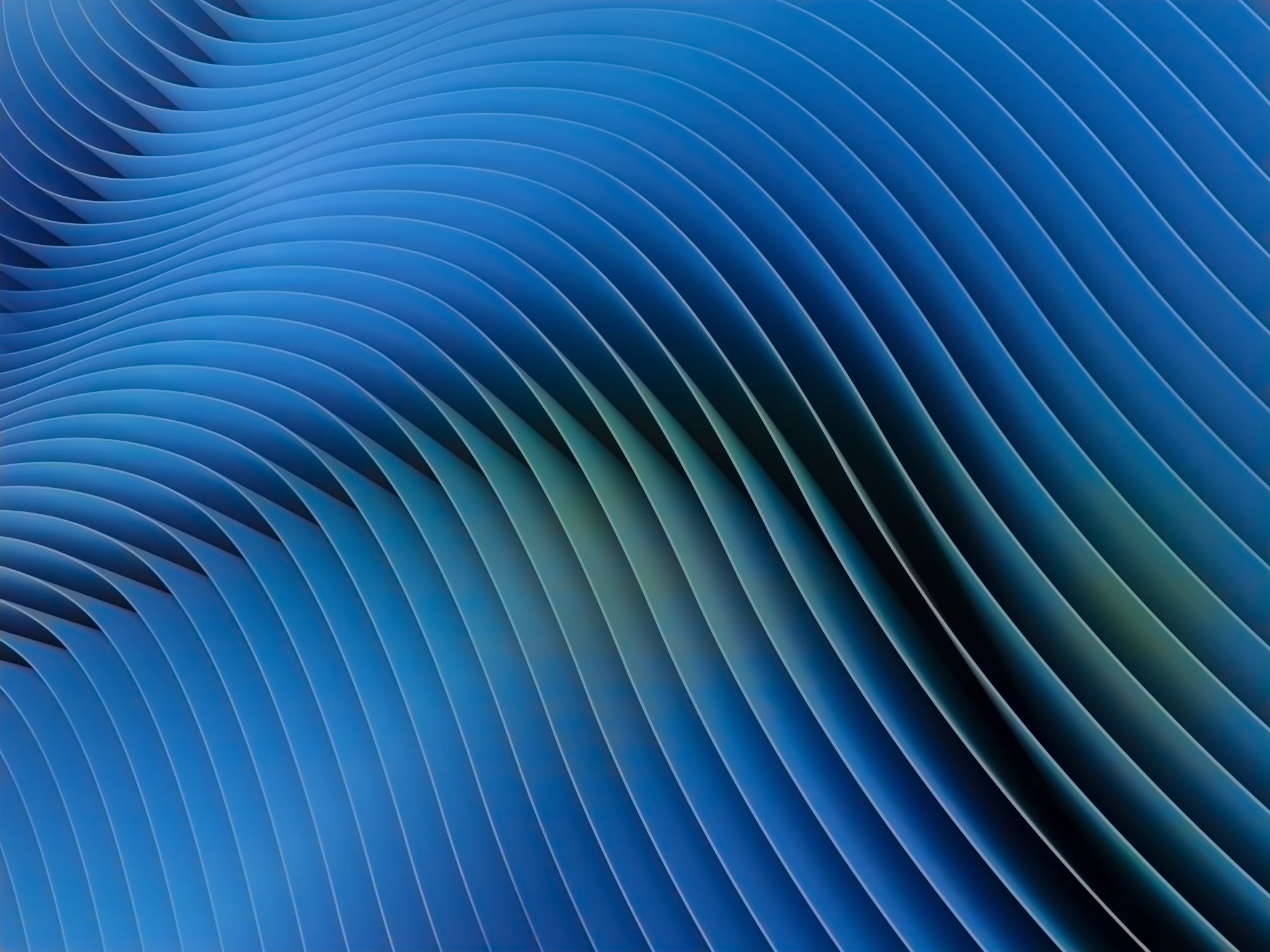 Conclusion